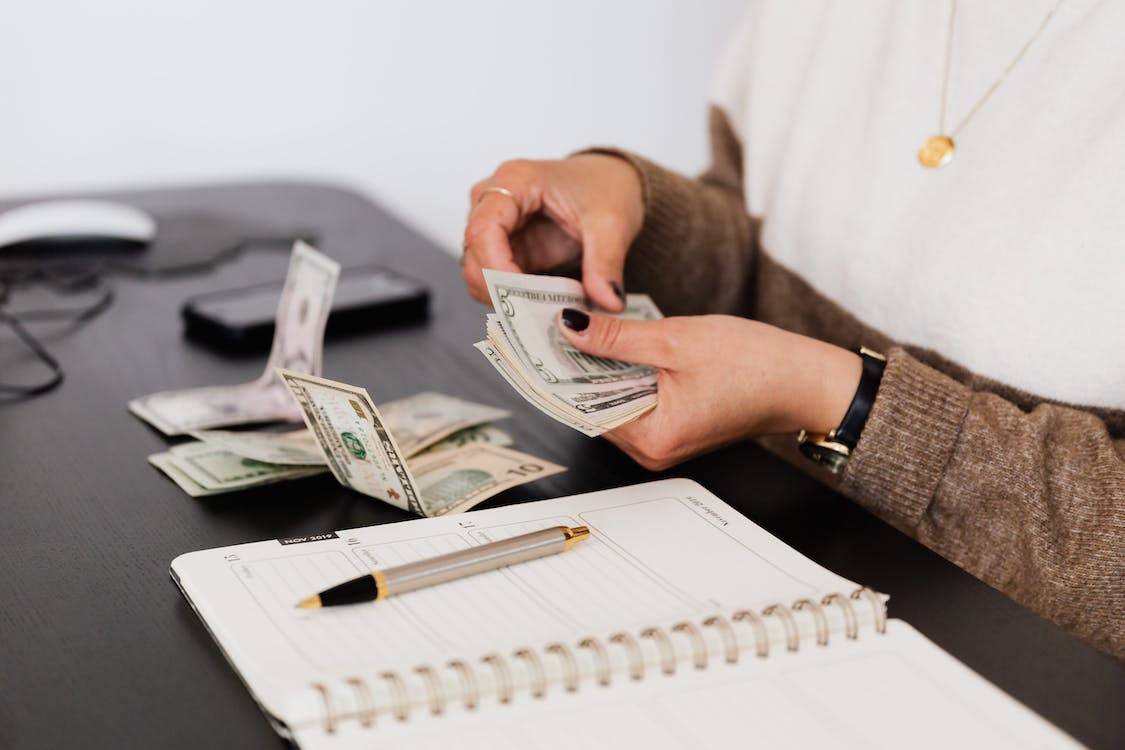 Alguns conceitos

Processo Tomada de Decisão
Ativo e Passivo
https://tinyurl.com/3rysmeky
1
Processo de Tomada de Decisões
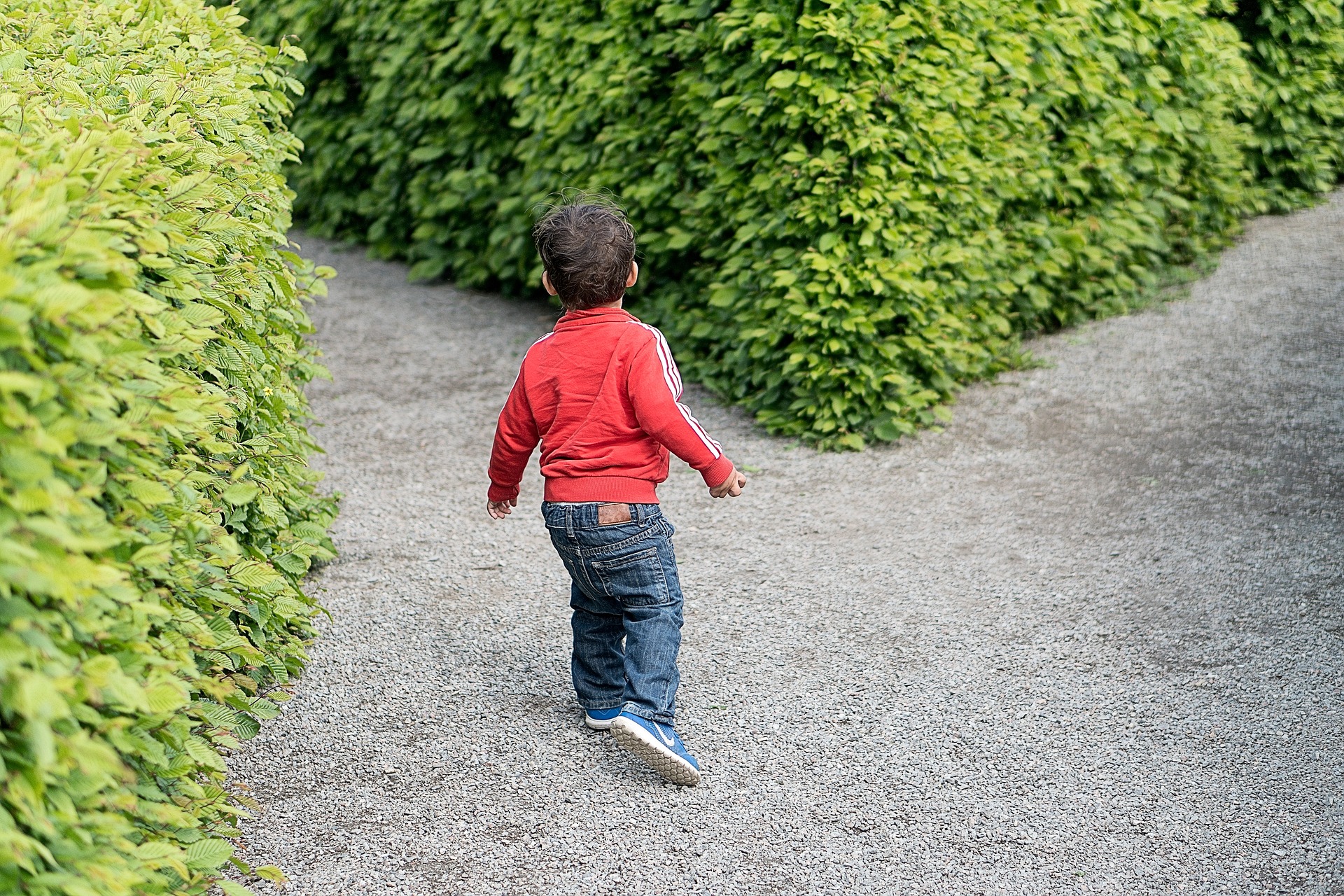 shorturl.at/dnu56
2
ADM
Chuck Williams
Capítulo 5 Planejamento e Tomada de Decisões
Design e Preparação dos Originais por B-books, Ltd.
3
O processo de escolha de uma solução entre as alternativas disponíveis.
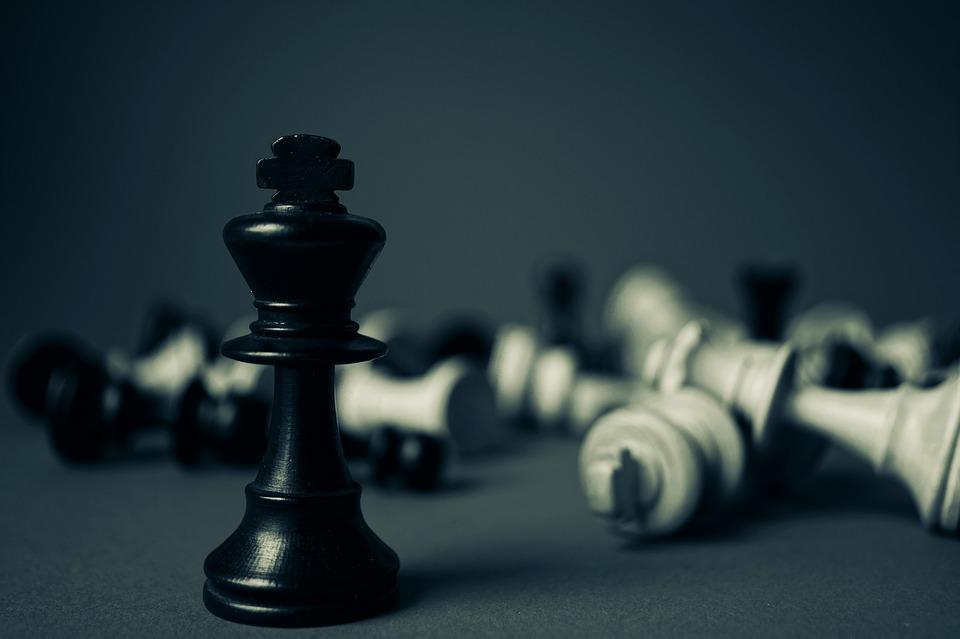 Tomada de Decisão?
4
4
Tomada de DecisãoRacional?
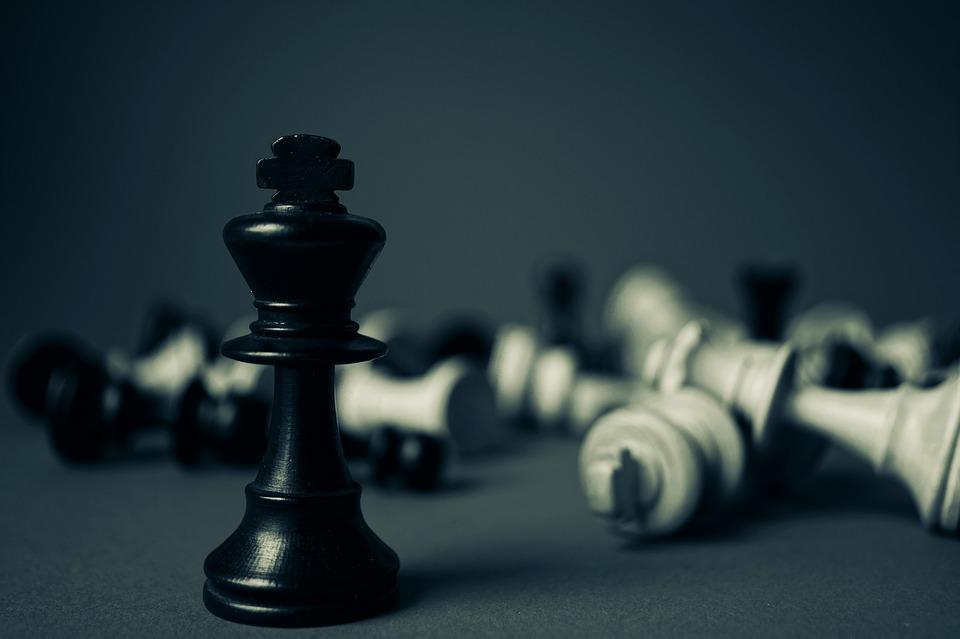 Processo sistemático de definição de problemas, 
Avaliação das alternativas, e 
Escolha das melhores soluções.
4
5
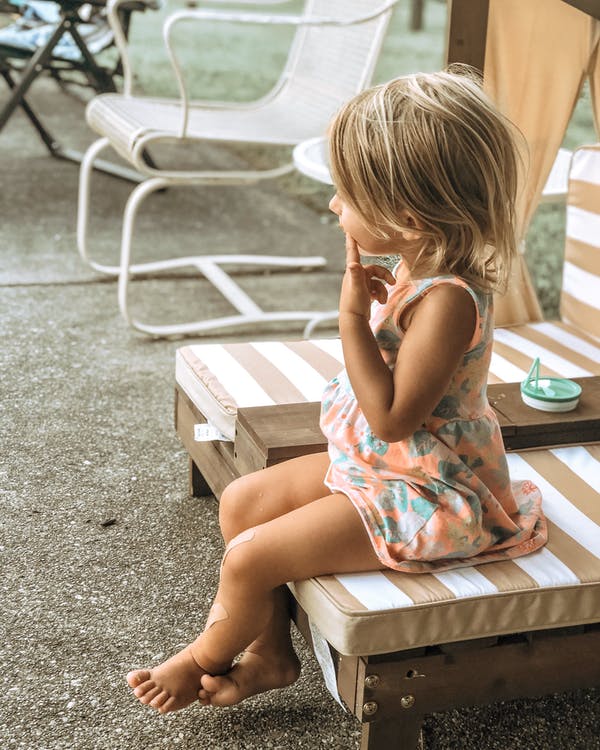 https://tinyurl.com/5deynu63
Decisões:

- programadas
- não programadas
6
1
Definir o problema
2
Identificar os critérios de decisão
3
Ponderar os critérios
4
Gerar linhas de ação alternativa
5
Avaliar cada alternativa
6
Quantificar a decisão ótima
Passos da Tomada de Decisão Racional
4
7
[Speaker Notes: O primeiro passo na tomada de decisões é identificar e definir o problema.  Um problema existe quando há uma lacuna entre uma circunstância desejada (o que os gerentes querem) e uma circunstância existente (a situação que eles estão enfrentando).
Critérios de decisão são os padrões utilizados para orientar julgamentos e decisões.  Geralmente, quanto mais criteriosa for a solução em potencial, melhor ela será. 
Após a identificação dos critérios de decisão, o próximo passo é decidir quais são mais ou menos importantes. 
Após identificar e ponderar os critérios que nortearão o processo de tomada de decisão, o próximo passo é identificar os possíveis cursos de ação que podem resolver o problema.  Em geral, nesta etapa, o ideal é criar o maior número possível de alternativas.
O próximo passo é avaliar sistematicamente cada alternativa em relação a cada critério.  Dada a quantidade de informações que deve ser reunida, esta etapa pode demorar muito mais tempo e ser muito mais cara do que as outras no processo de tomada de decisão.  
O passo final no processo de tomada de decisão é calcular a melhor decisão determinando o valor ideal de cada alternativa.  Isso é feito multiplicando a classificação de cada critério (passo 5) pelo seu peso (passo 3) e somando as pontuações das alternativas geradas (passo 4).]
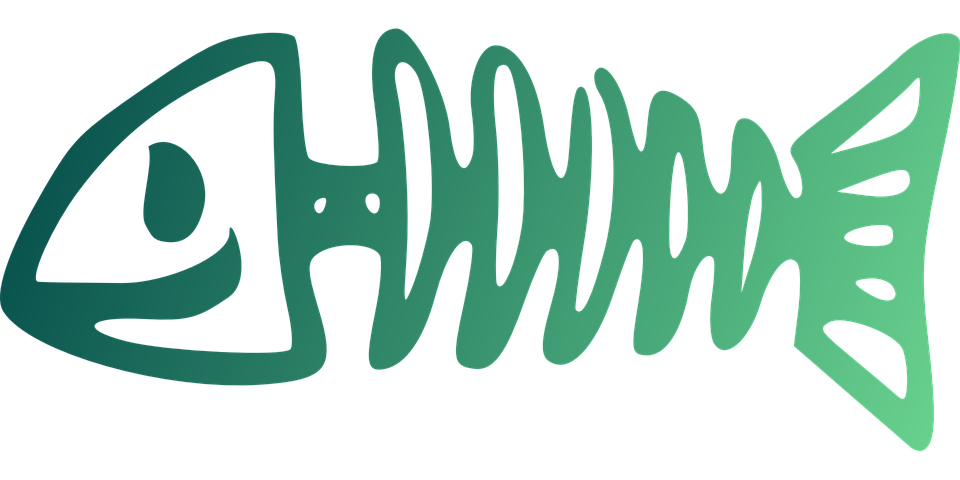 8
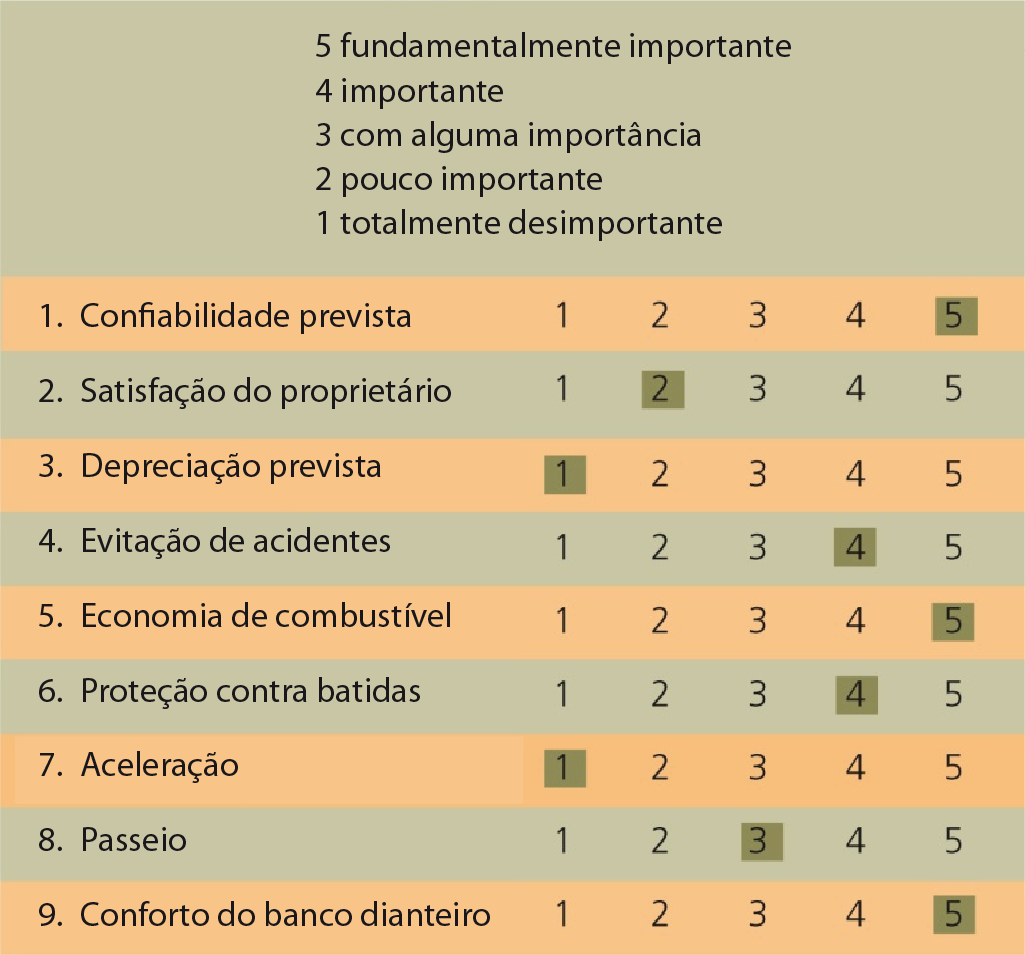 Passos da Tomada de Decisões Racionais
Ponderação Absoluta dos Critérios de Decisão
4.3
9
9
4
Gerar linhas de ação alternativas
A ideia é gerar o maior número possível de alternativas.
4.4
10
5
Avaliar cada alternativa
Esta etapa pode demorar muito mais tempo e ser mais cara que as outras.
4.5
11
6
Quantificar a decisão ótima
Utilize um mecanismo de quantificação
4.6
12
12
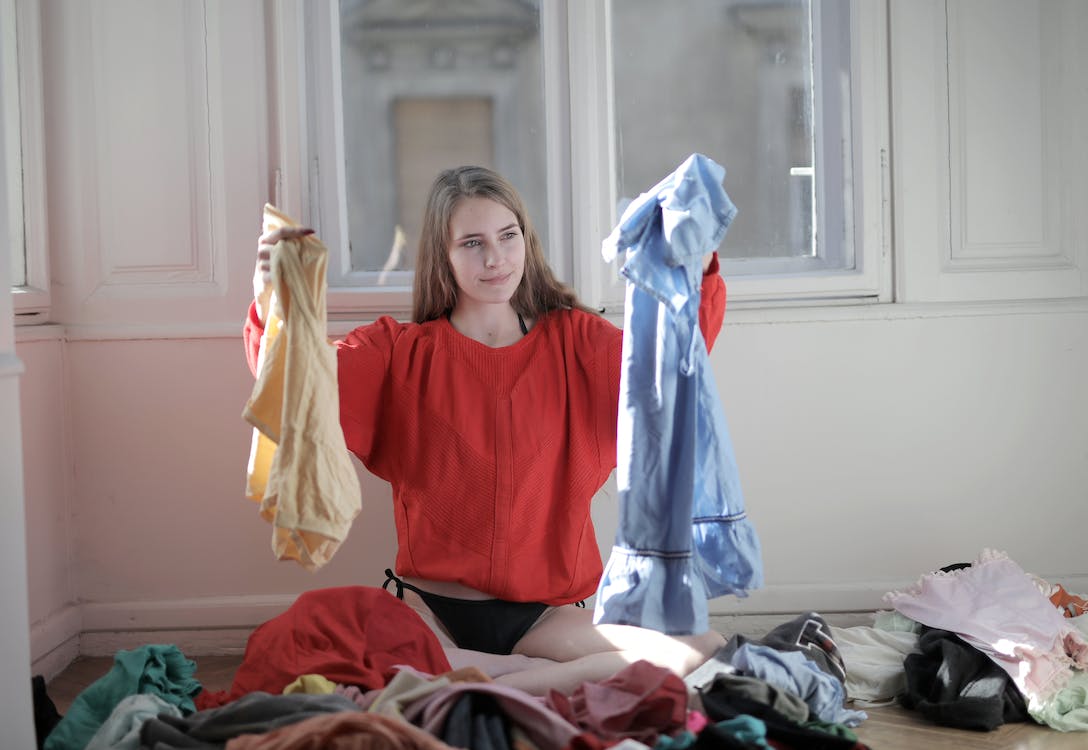 https://tinyurl.com/3nfvw3kh
13
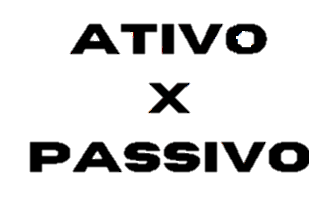 14